ПРОЕКТ „Изграждане на училищна STEM среда“
Основно училище „Васил Левски“, 
село Български извор, общ.Тетевен
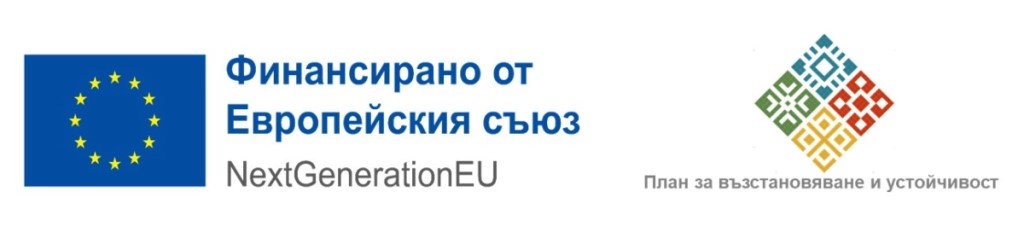 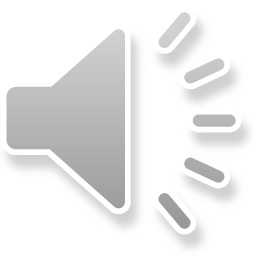 Програма „Изграждане на училищна STEM среда” има за цел да повиши интереса на учениците и техните постижения в областта на науките и технологиите, като подкрепи създаването на училищни центрове с фокус върху STEM. Те ще предоставят всички необходими условия за провеждането на съвременно и качествено STEM обучение в училище.
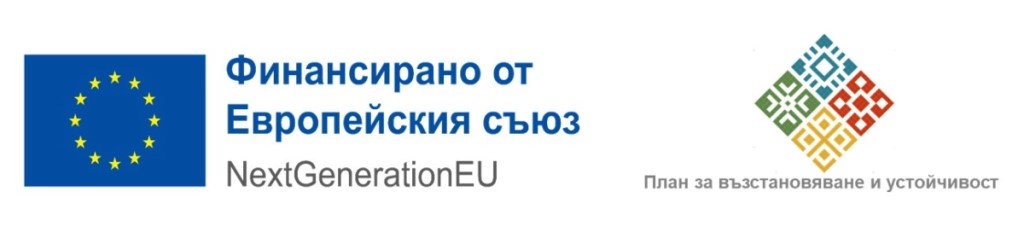 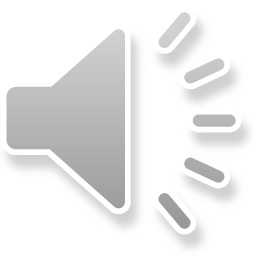 Безвъзмездна финансова помощ от 181 434,93 лева с ДДС
Разпределени, както следва:
Разходи за СМР на STEM център – 21 133,20 лв. с ДДС
Разходи за оборудване за STEM -  92 814,12 лв. с ДДС
Разходи за оборудване за ВОСКС – 29 691,80 лв. с ДДС
Разходи за обзавеждане за STEM – 35 999,42 лв. с ДДС
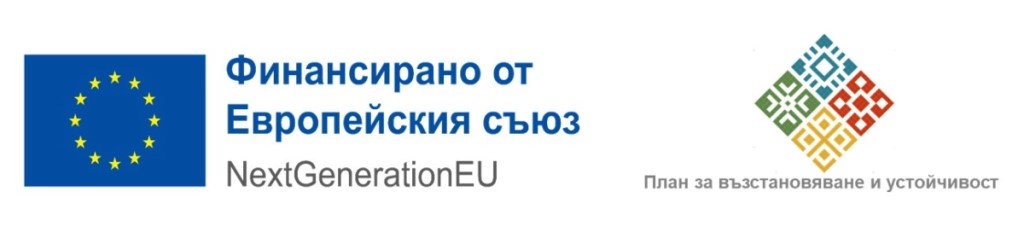 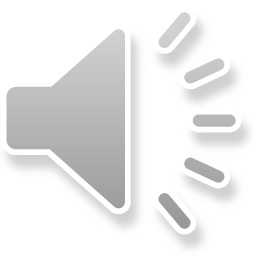 ОСНОВНА ЦЕЛ НА ПРОЕКТА:Осигуряване на физическата среда и техническото оборудване и обзавеждане на STEM пространства в училищното образование с оглед създаване на интегрирана учебна среда от ново поколение, която да поощри и подкрепи образователните иновации в обучението и преподаването в сферата на STEM и да се повиши интересът към науките и научните изследвания у учениците.
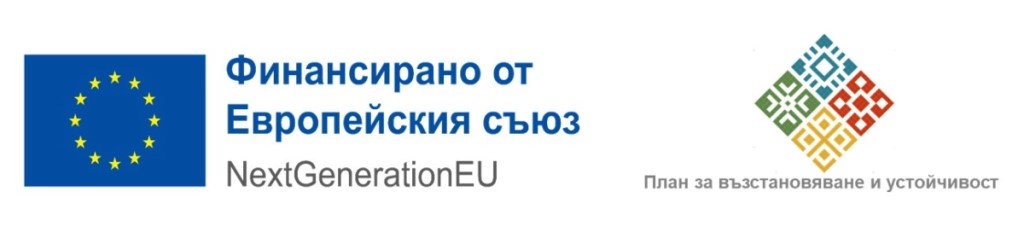 Желанието ни е да обособим по едно помещение за обучение по направление Математика и информатика и кабинет по Природни науки и  едно помещение по  Зелени технологии и устойчиво развитие. В проекта предвиждаме и 3 стаи тип ВОСКС, които ще са интегрирани в стаите на СТЕМ центъра. Искаме да развием чувство на отговорност у учениците чрез екологично образование.
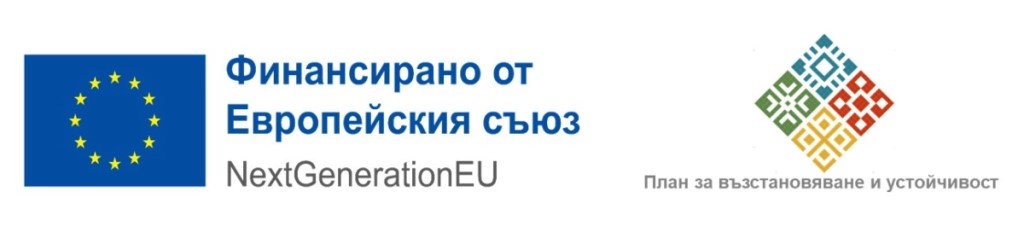 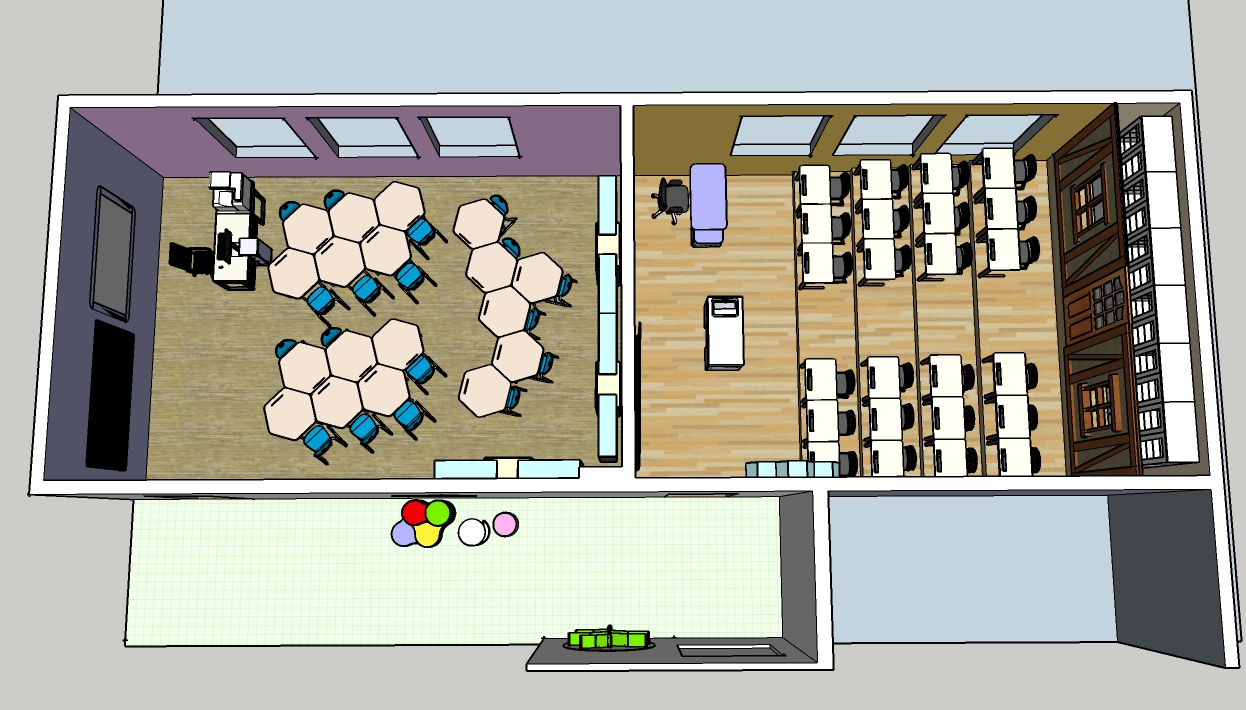 Дейността на STEM центъра ще е насочена към следните предмети: Компютърно моделиране, Математика, Човекът и природата,Родинознание, Човекът и обществото, Бит и техника, Физика, Химия и Биология.
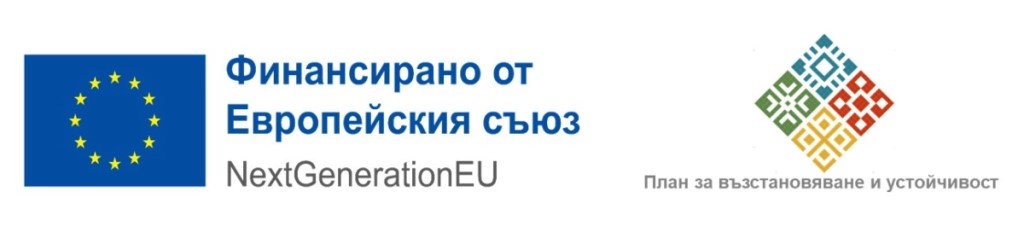 Направлението Математика и информатика е насочено към учебните предмети Компютърно моделиране и Математика.
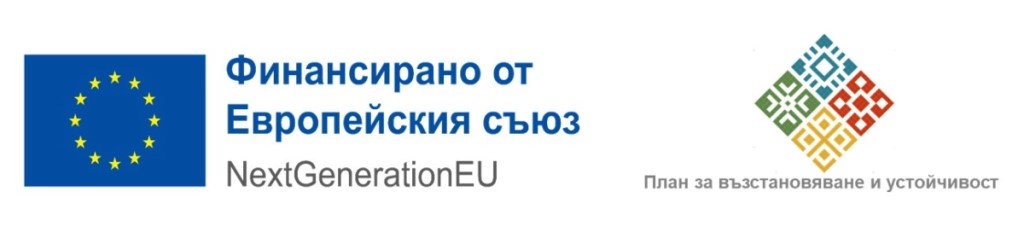 Модерното оборудване и интериорният дизайн ще предразположат учениците към учене чрез игри и правене, чрез проучвания и дискусии, опити и проекти, ще ги ангажира да мислят критично и да решават проблеми чрез учебни дейности и игра.
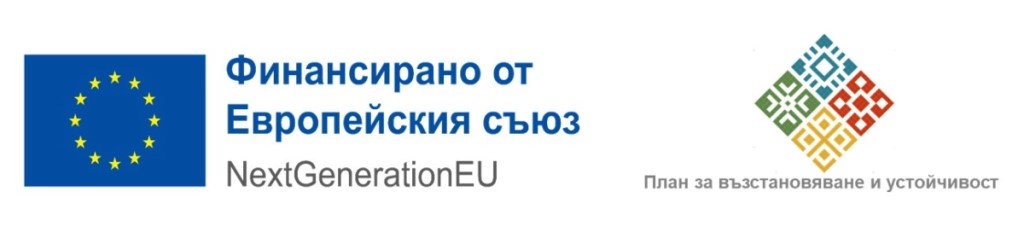 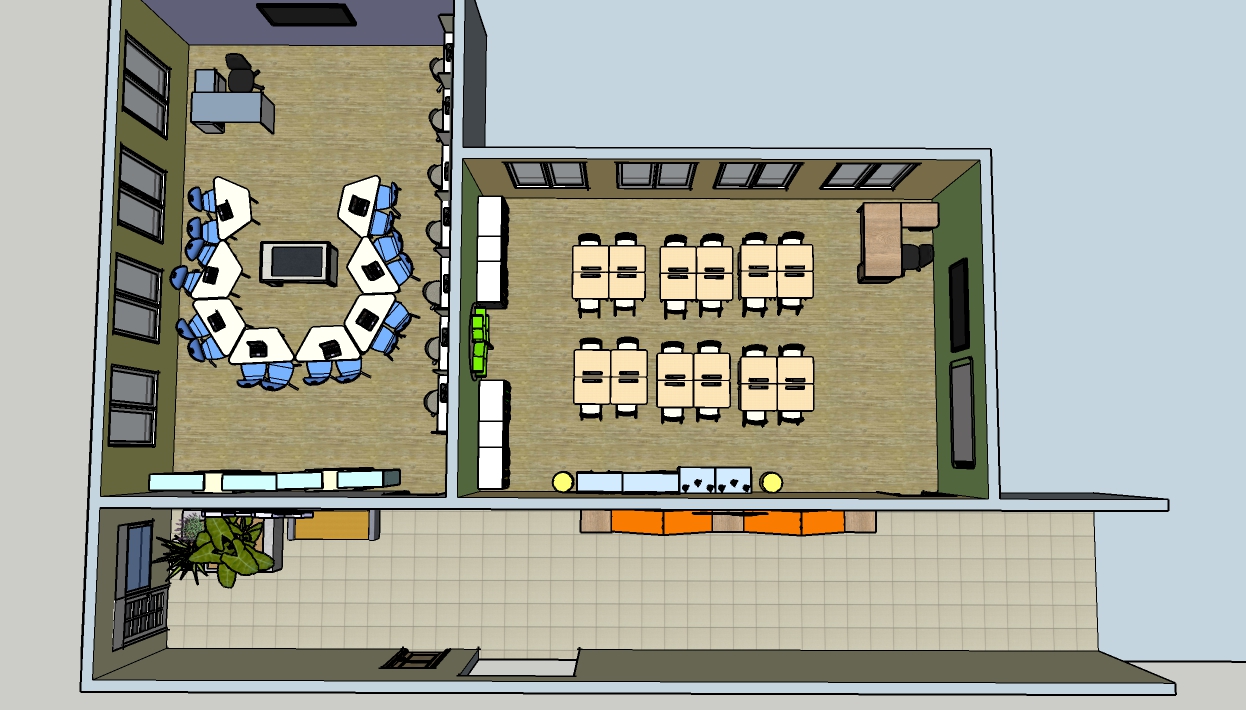 Инвестицията в иновации с фокус върху STEM ще развива училищната общност в следните направления:- Повишаване на мотивацията на учениците за учене по природни науки и математика;- Повишаване на ангажираността, уменията и постиженията на учениците ;- Умения за създаване на нови технологии и тяхното автоматизиране;- Принос за растежа на технологичните индустрии и техния дял от БВП.Създаване на дигитални създатели, инженери и млади изследователи
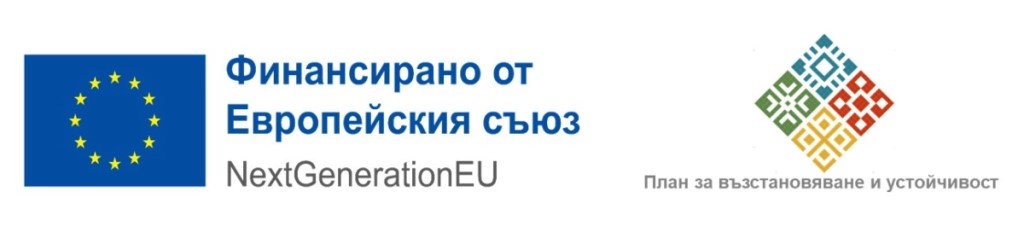 Предвидени са маси и столове за по 18 деца и оборудване от лаптоп в кабинета по математика за всяко дете. Останалото оборудване е предвидено за работа по групи от двама ученика. Предвидили сме 3D принтер и консумативи към него в стаята по Математика и информатика, както и мултифункционално устройство.
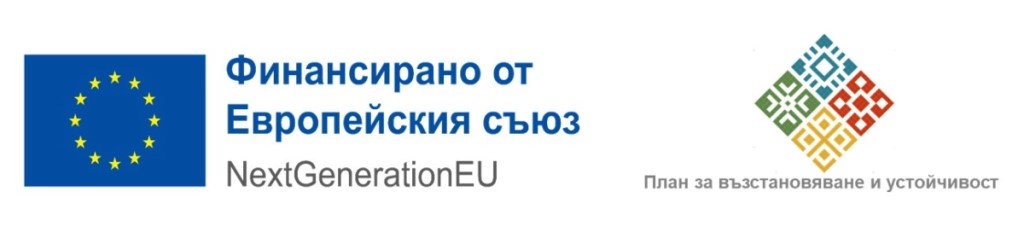 В кабинета за обучение по Зелени технологии ще работят групи с максимална бройка от 18 ученика. Предвидени са и индивидуални комплекти и за работа по групи от двама ученици, отговарящи на изискванията за обучение.
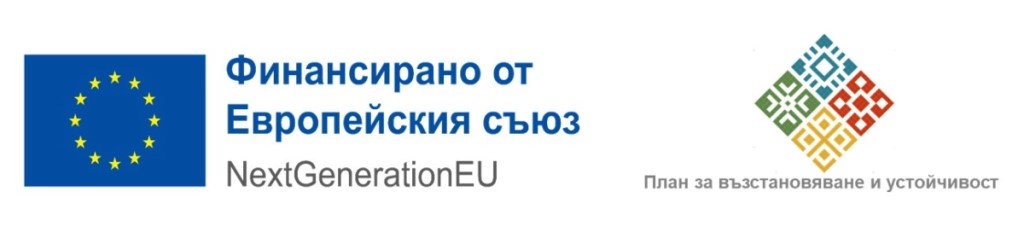 Ремонтните дейности ще са козметични в  кабинетите по математика и по зелени технологии. В кабинета по Природни науки  предвиждаме ремонтни дейности по  смяна на настилката на пода с винил където ще се намира мобилната лаборатория с мивка. Ще закупим допълнителни шкафове и ще направим кът с дивани за свободни дискусии.  Предвиждаме закупуване на комплекти по физика, химия и биология, микроскопи и съответните консумативи към комплектите.
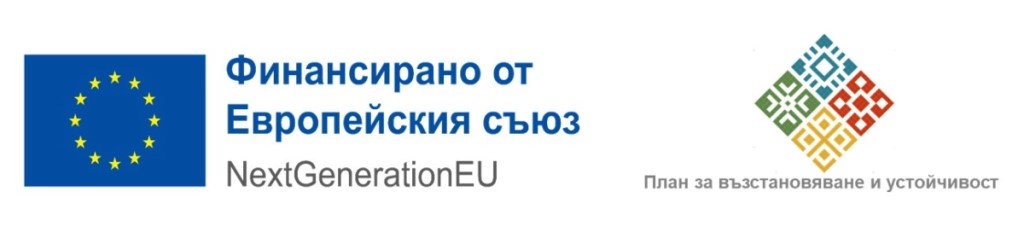 Дейностите ще бъдат извършени:
Срокът за изпълнение на Инвестицията е 35 (тридесет и пет) месеца, считано от датата на сключване на договора, но не по-късно от 31.05.2026 г.
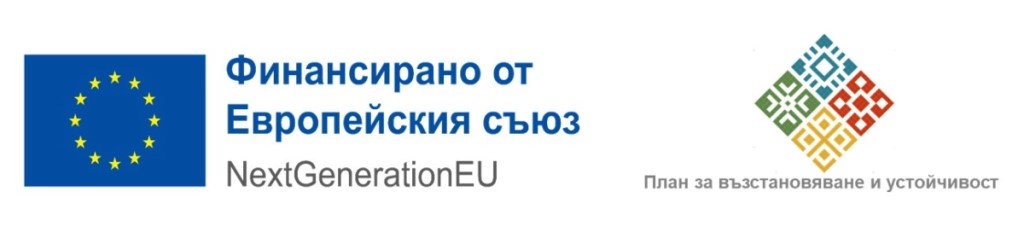